SY 2024-25Summer 2025Indicator 14: Post-School Outcomes
Colorado Department of Education
Exceptional Student Services Unit
April 2025
1
Purpose
Indicator 14 data collection and reporting​
Prepare to conduct Post-School  Outcomes (PSO) interviews with former students
2
Objectives
Understand the importance of  gathering and using PSO data​
Understand data collection requirements​
Understand the data collection process​
Clarify how to record information and close interviews
3
What is the State Performance Plan (SPP) Annual Performance Report (APR)?
States submit various data/reports to the U.S. Dept of Education
Office of Special Education Programs (OSEP) at U.S. Dept of Education evaluates States’ special education programs
(SPP/APR) = State’s report to OSEP on how the State’s special education program is doing 
Due every February
Data (SPP/APR)
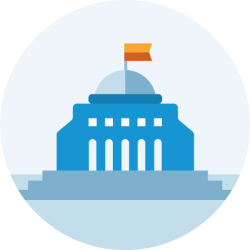 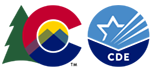 Evaluation
4
[Speaker Notes: All states and territories submit various data and reports to the U.S. Department of education.

We, in special education, submit data and reports to the Office of Special Education Programs (OSEP) at the U.S. Department of education. 

SPP-APR is one of these reports that all states and territories must submit to OSEP. OSEP uses the SPP-APR submitted by the states to evaluate how special education programs are working in states. 
The SPP-APR is due every February. The public input the CDE is collecting for the 2023-24 school year will be submitted to OSEP on Feb 1st, 2025.]
Indicator 14: Post School Outcomes
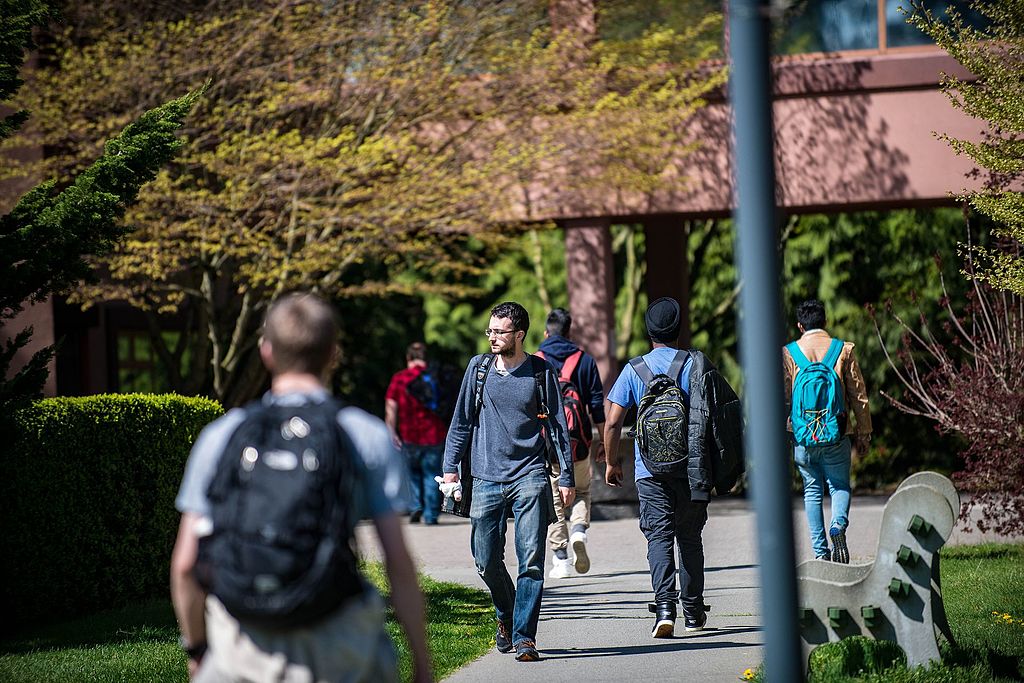 Percent of former students who are no longer in secondary school, had IEPs in effect at the time they left school, and were:
(A) Enrolled in higher education within one year of leaving high school
(B) Enrolled in higher education or competitively employed within one year of leaving high school.
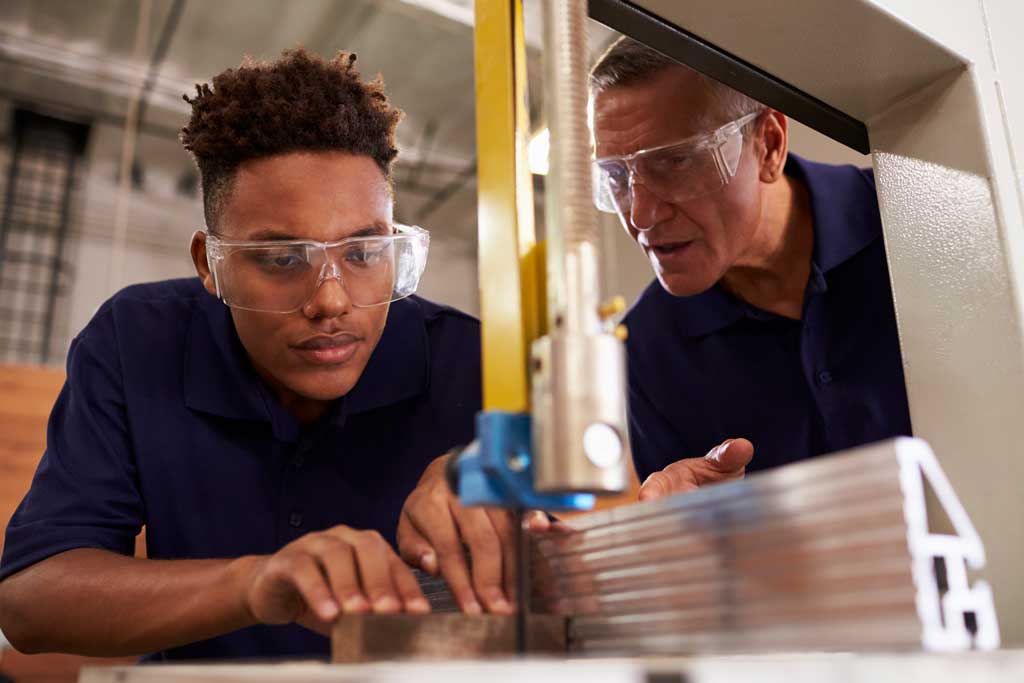 5
Indicator 14: Post-School Outcomes (cont.)
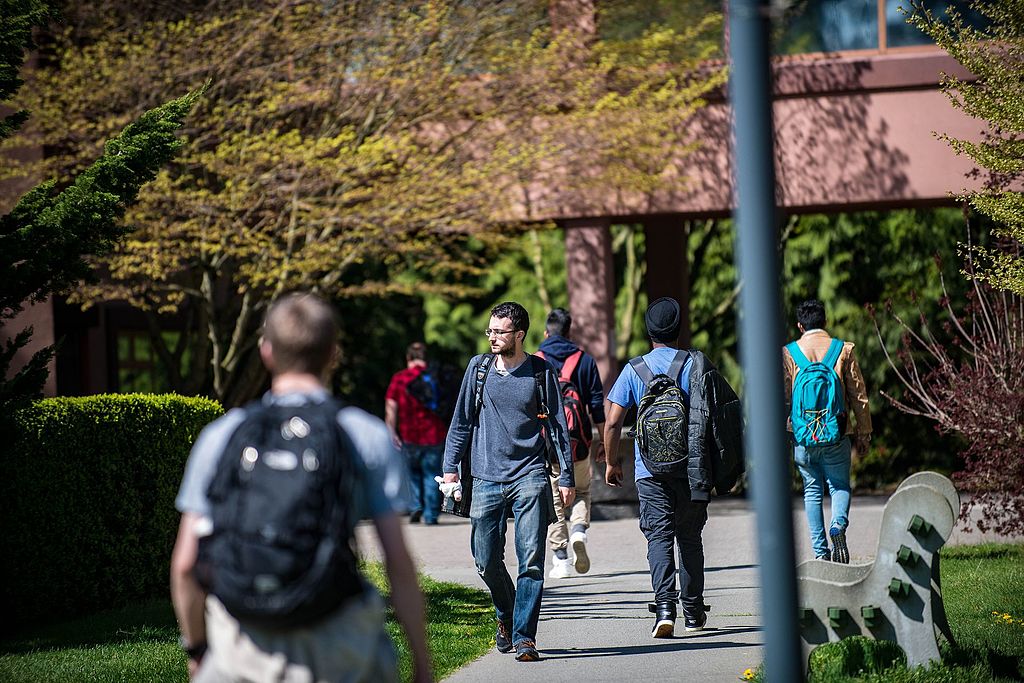 Percent of former students who are no longer in secondary school, had IEPs in effect at the time they left school, and were:
(C) Enrolled in higher education or in some other postsecondary education or training program, or competitively employed or in some other employment within one year of leaving high school. 

14(C) is total students engaged
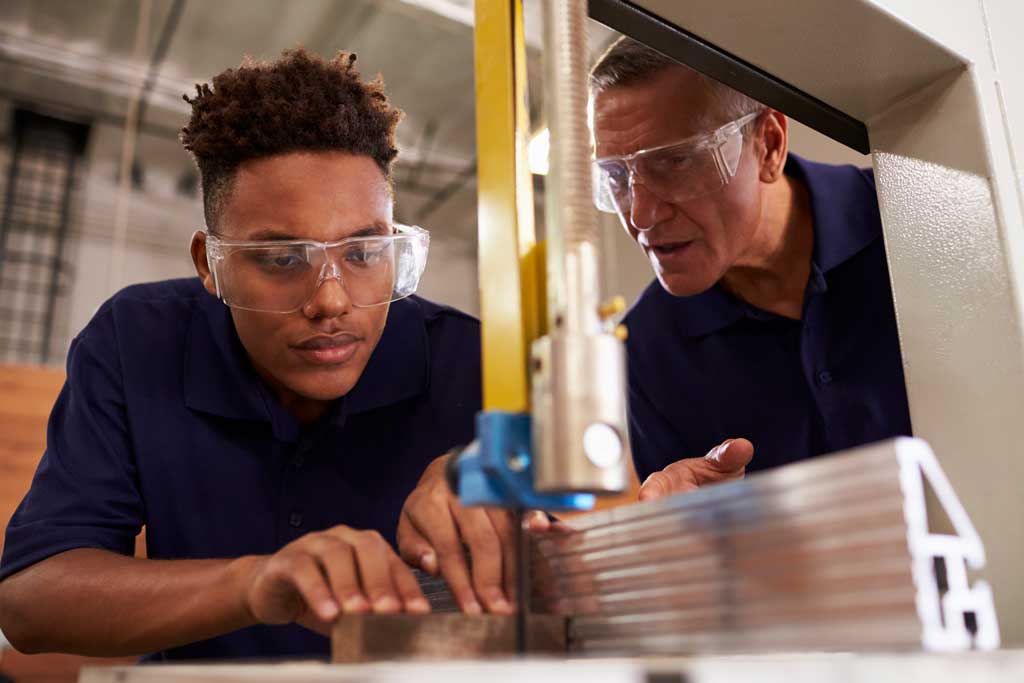 6
Indicator 14 Determination and SPP/APR Measures
Measures for AU Determination and SPP/APR Targets
Higher Education (A): Target is 24.60%
Higher Education + Competitive Employment (B): Target is 72.15% 
Higher Education + Competitive Employment +  Other Education + Other Employment (all  engagement) (C): Target is 82.96%
Contact Attempts: Goal is 100%
AUs are expected to meet State targets and goals for full points on annual determination.
7
Importance of PSOs
One purpose of the Individuals with Disabilities Education  Improvement Act (IDEA) 2004 is:​

“To ensure that all children with disabilities have available to them a free appropriate public education that emphasizes special education and related services designed to meet their unique needs and prepare them for further education,  employment, and independent living.​”

​Youth’s post-school outcomes are one measure of how well states meet the purpose of IDEA.​
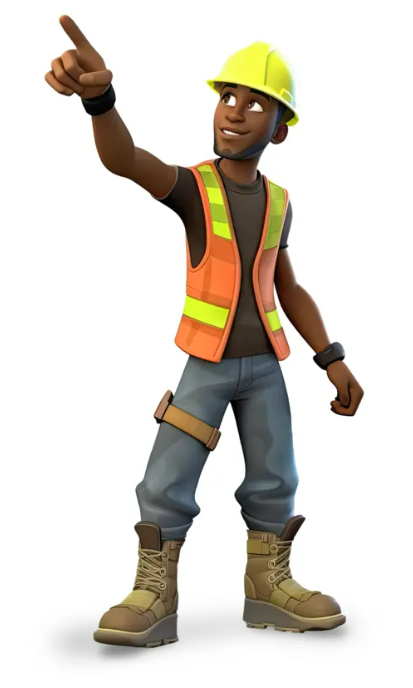 8
Importance of PSOs (Cont.)
Opportunity to evaluate whether students with disabilities who exit special education from high schools in your district had the knowledge, skills, and support for postsecondary education, training, employment, and community engagement to experience successful:​
enrollment in postsecondary education​
credential attainment​
competitive integrated employment​
community engagement
9
How is Each PSO Measure Defined?
Other Postsecondary Education or Training
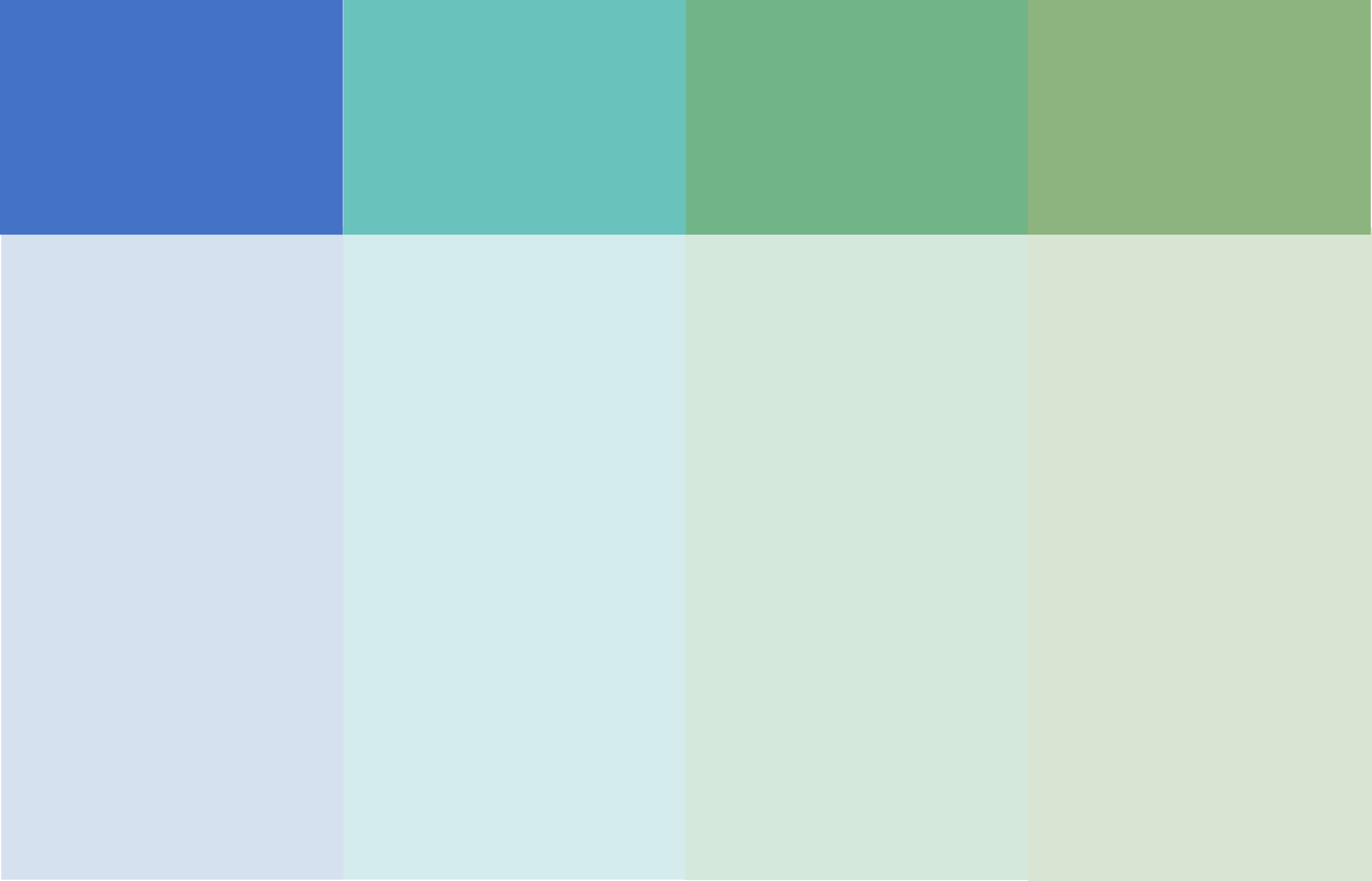 Higher Education
Competitive  Employment
Other Employment
worked for pay or
self-employed
90 days at any time  since leaving high  school
includes working in a family business (e.g., farm, store, fishing, ranching, catering services, etc.)
enrolled full or  part-time
community college
(2-year program)
college/ university  (4 or more-year  program)
1 complete term
worked for pay at  or above the  minimum wage
setting with others who are  nondisabled
20 hours a week
90 days at any time in the year since leaving high school
includes military
employment
enrolled full or
part-time
education or  training program
(e.g., adult
education,  vocational technical  school that is less  than a 2-year program)
1 complete term
10
Student Statistics from Summer 2024
6,220 exited special education
4,003 selected for the interview sample
54 removed from sample: returned to high school, were incarcerated, or passed away
3949 adjusted sample
2,562 out of 3949 (64.88%) participated in the interview
2,562 out of 6,220 (41.19%) of ALL former students who had IEPs at the time of leaving secondary education were interviewed.
11
Participation Rate Trend
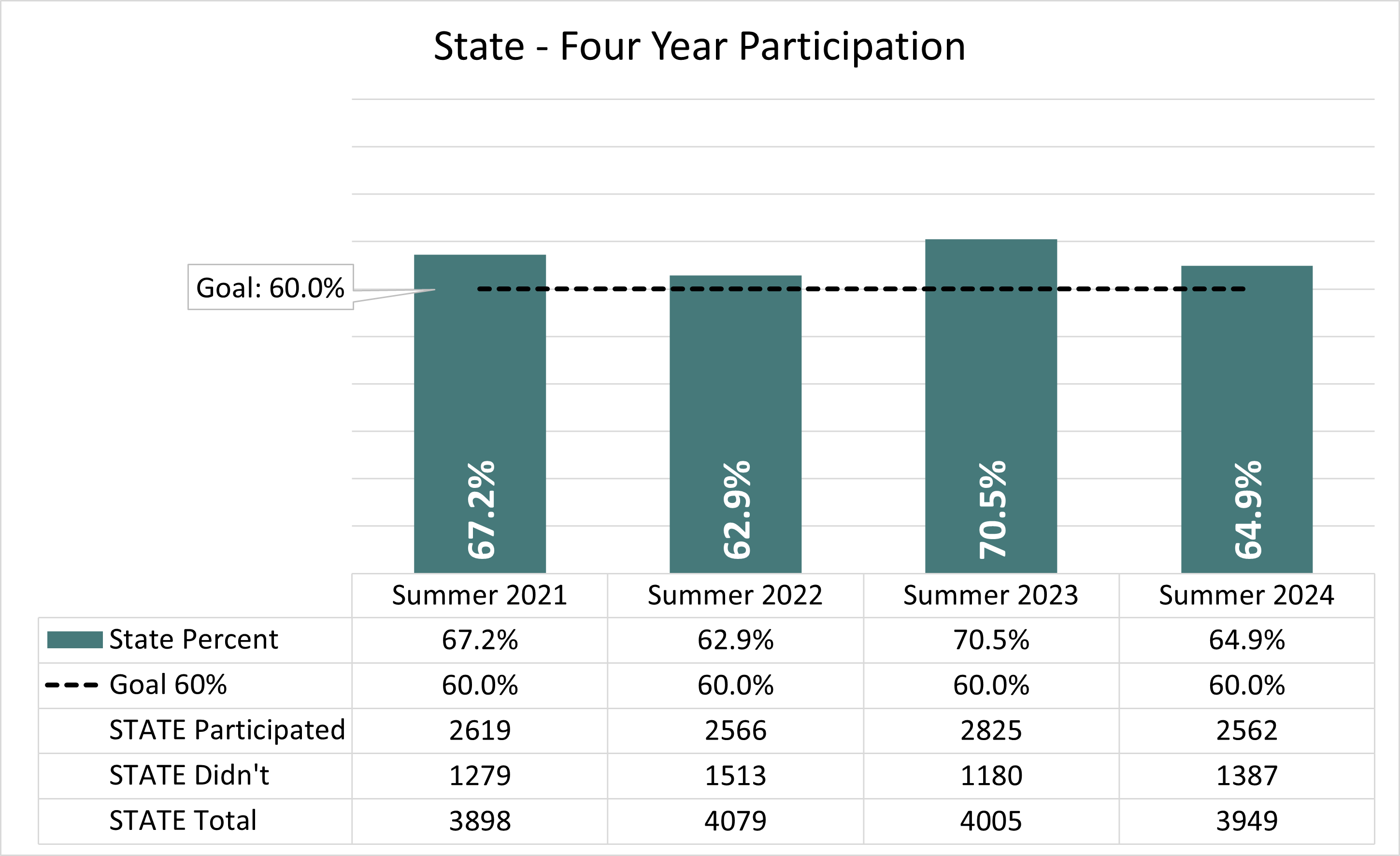 12
Indicator 14 Engagement Trend
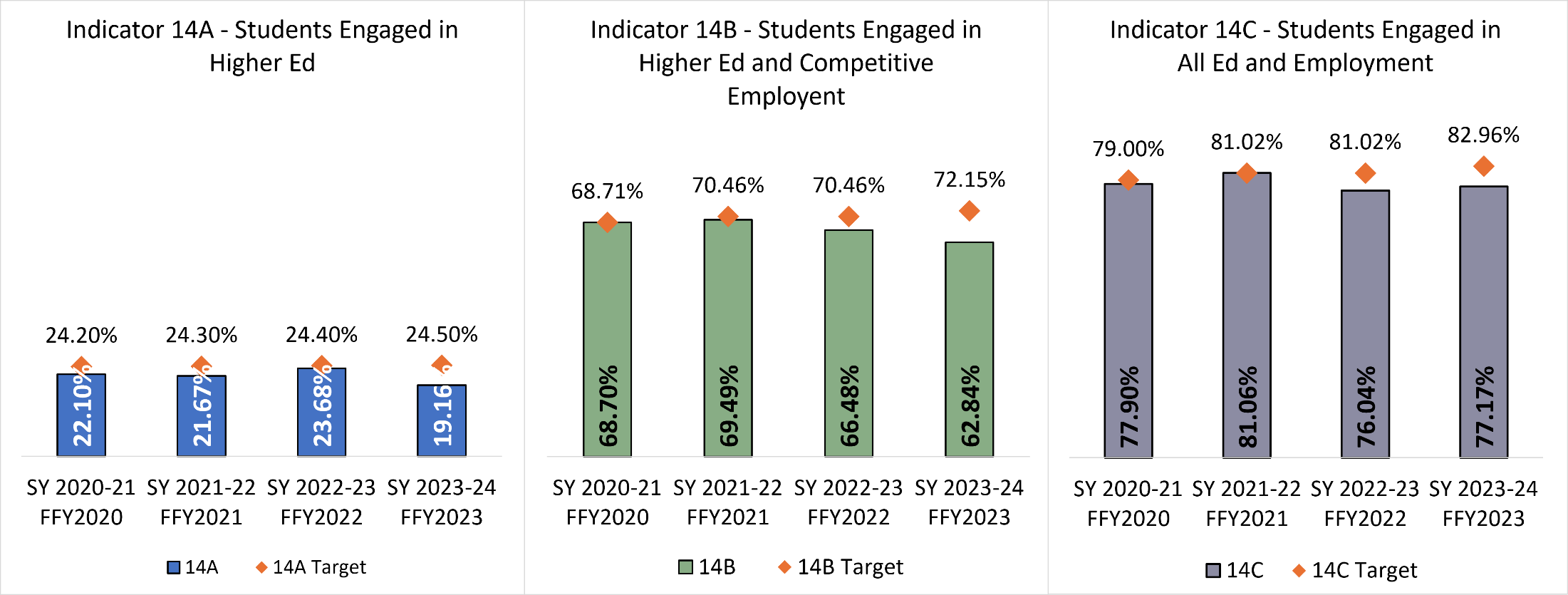 13
PSO Engagement from Summer 2024
Engagement Categories, Student Counts, and Percentages
Students who qualify for “working with a community agency” are considered “not engaged” according to OSEP’s definition.
Out of the 585 students reported as “Not Engaged”, 225 are “Working with a Community Agency.”
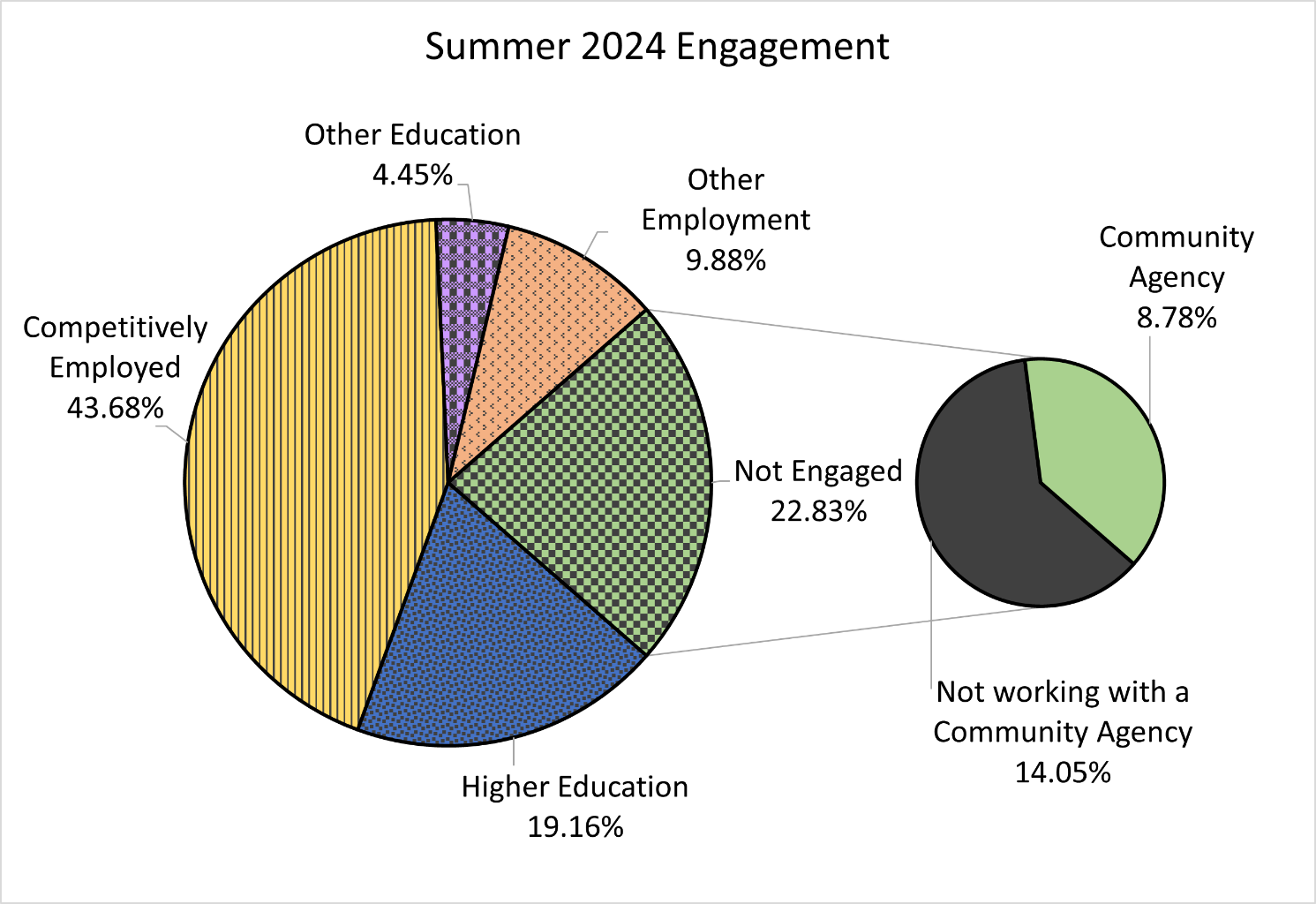 14
Source of Student Sample
Students with IEPs who left high school between during SY 23/24 (2024 SPED EOY report)​

Reached maximum age
Graduating with a regular diploma​
Discontinued School/Dropped Out
Completed non-diploma certificate
High School Equivalency Diploma
15
Student Sample Size
Student sample size is based on the number of students who were reported in the Special Education End of Year (SPED EOY) collection as exiting special education in each AU.
Small AUs: 1 – 100 exiters (interview all students (census))
Medium AUs: 101- 200 exiters (interview 100 students)
Large AUs: 200 or more exiters (interview 200 students)
16
Data Collection Process
PSO data is collected in the ESSU Data Management System (DMS).
The AU director/designee will determine who has access to the DMS for conducting interviews.​
Interviews will be conducted after the student has been out of school/services (school year 2023-2024) for 12 months.
17
Data Collection Process (Cont.)
Survey via telephone
May 1, 2025: Student lists available in the DMS 
June 1, 2025: Data window opens
September 30, 2025: Data Window Closes
Data is entered into the DMS
200, 100, or census of all exiters (based on # of exiters in prior year)
Interviews conducted no sooner than 12 months after exit date
18
Logging in to the DMS
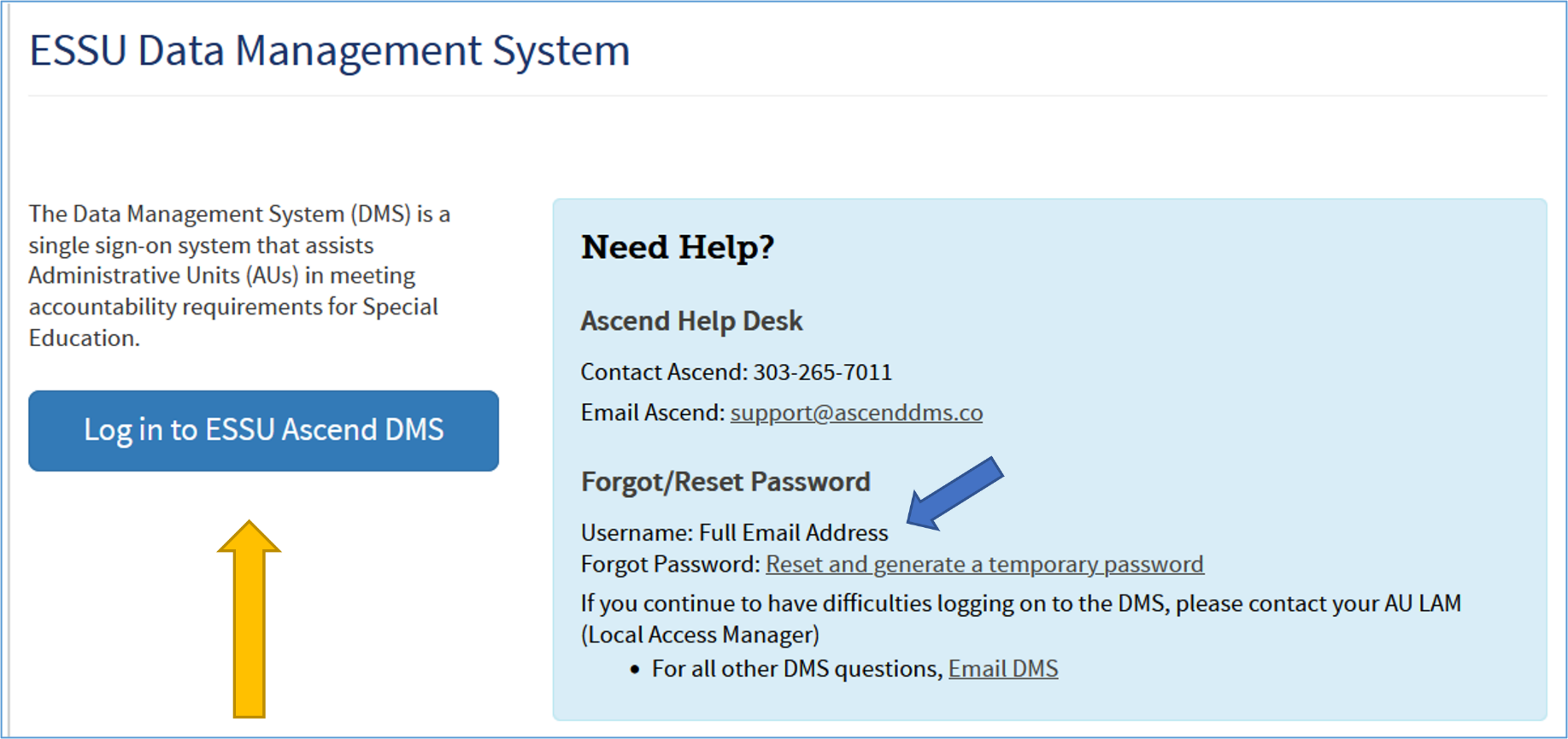 Sign in to DMS from https://www.cde.state.co.us/idm/essu-data using your single sign-on.
19
[Speaker Notes: AUs will sign in to the DMS to find the list of students whose parents were randomly selected for participation in the ESSU Data Management System.]
Access to the Ascend DMS
If you do not have access to the DMS, contact your AU Local Access Manager (LAM). 
If you forget your password, there is a “Forgot Password” reset option on the log in page.
If you get a security error message when logging in, have your IT person mark the page as safe, updates to Firewall security may block the page.
20
Access to the Ascend DMS (Cont.)
The CDE DMS application in Access Management is ASCDMS.  There are 4 roles that grant access to PSO Interviews in the DMS:
MD – For Monitoring Directors, all access.
GDnMD – For Gifted and Monitoring Directors, all access.
MRR – For Record Review access, includes I-14 PSO Interview access.
MPSI – I-14 PSO Interview access
Only one role can be assigned per user.  If more than one role is assigned, you may not be able to log in.

	Questions about logging in or roles contact Josh Fails at
 fails_j@cde.state.co.us
21
Locating the Interviews
Make sure school year shows 2024-25.
Click on “AU Tasks” on the left of the page
Click on “Data Entry” button in Indicator 14 tile
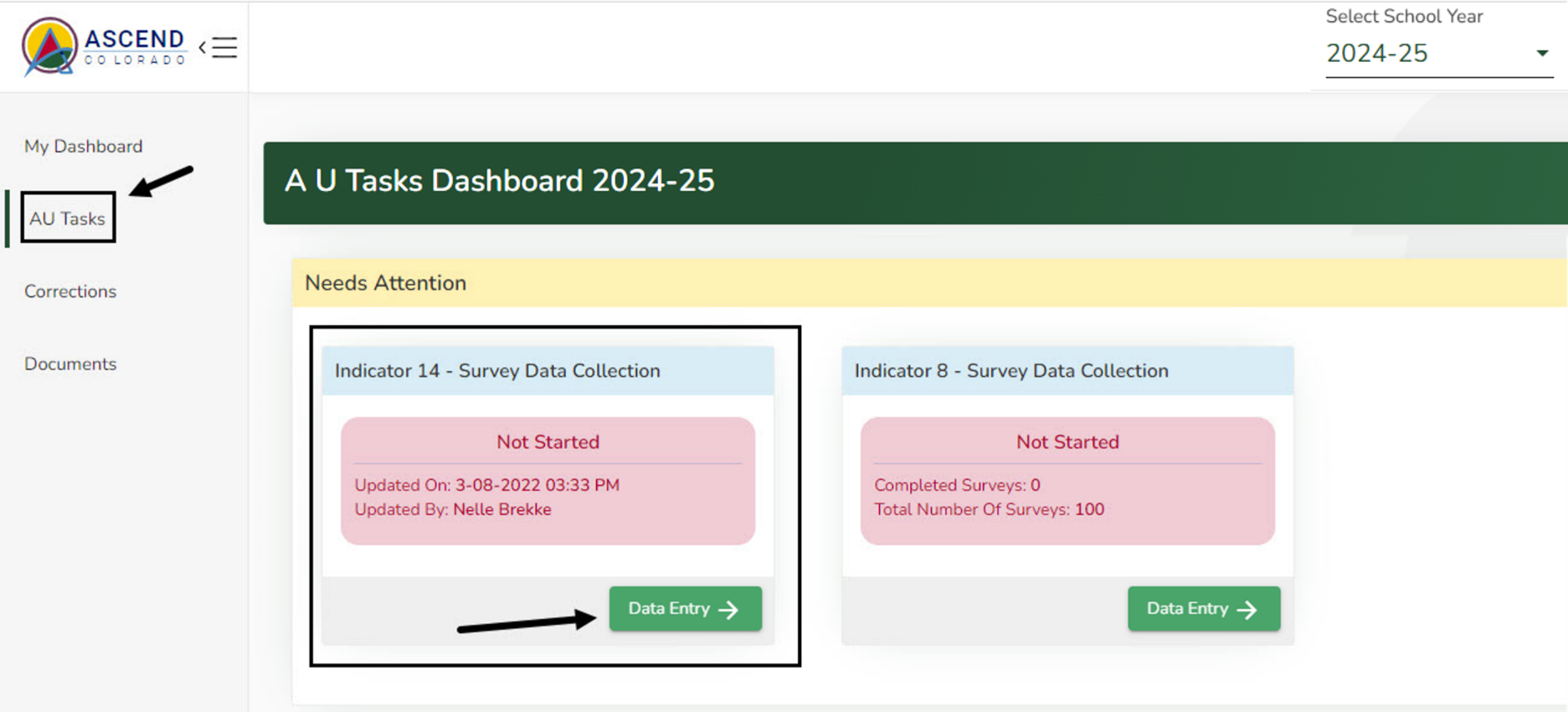 22
Indicator 14 Collection Dashboard
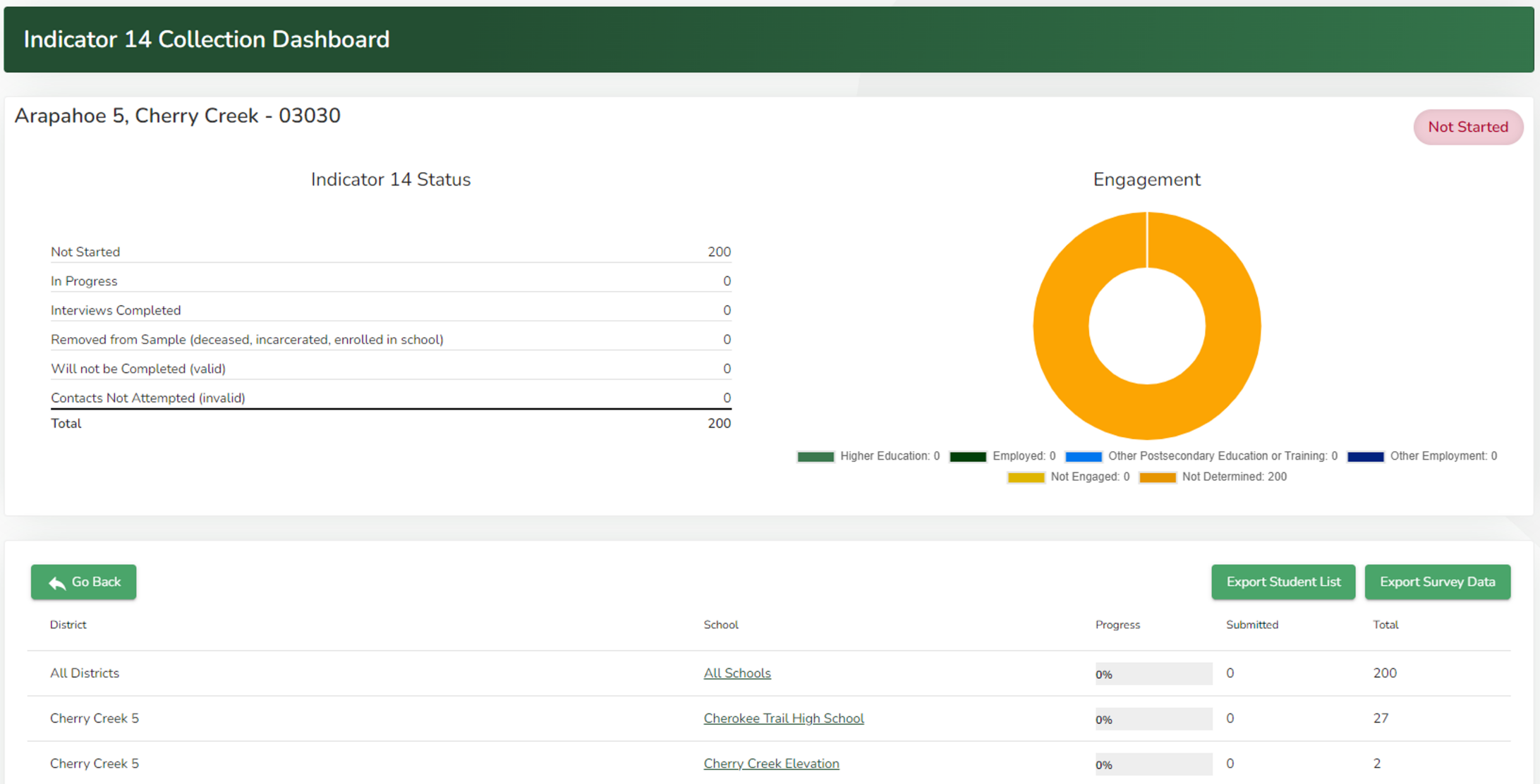 Export
Select “All Schools” or 
Select by individual schools
23
Starting your PSO Interview
After selecting “All Schools,” or an individual school, find the student you are interviewing and click their name.
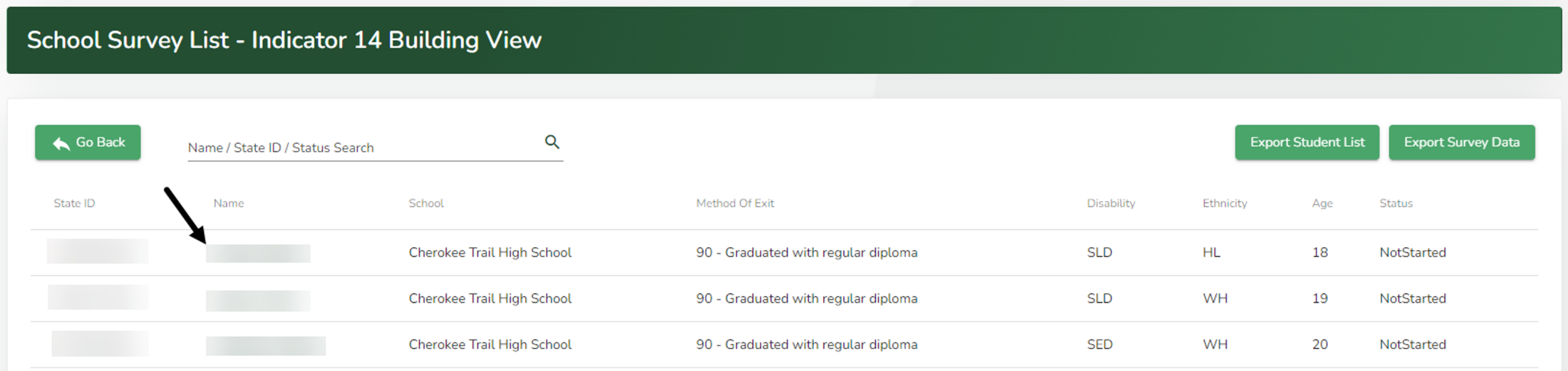 24
Logging Contact History
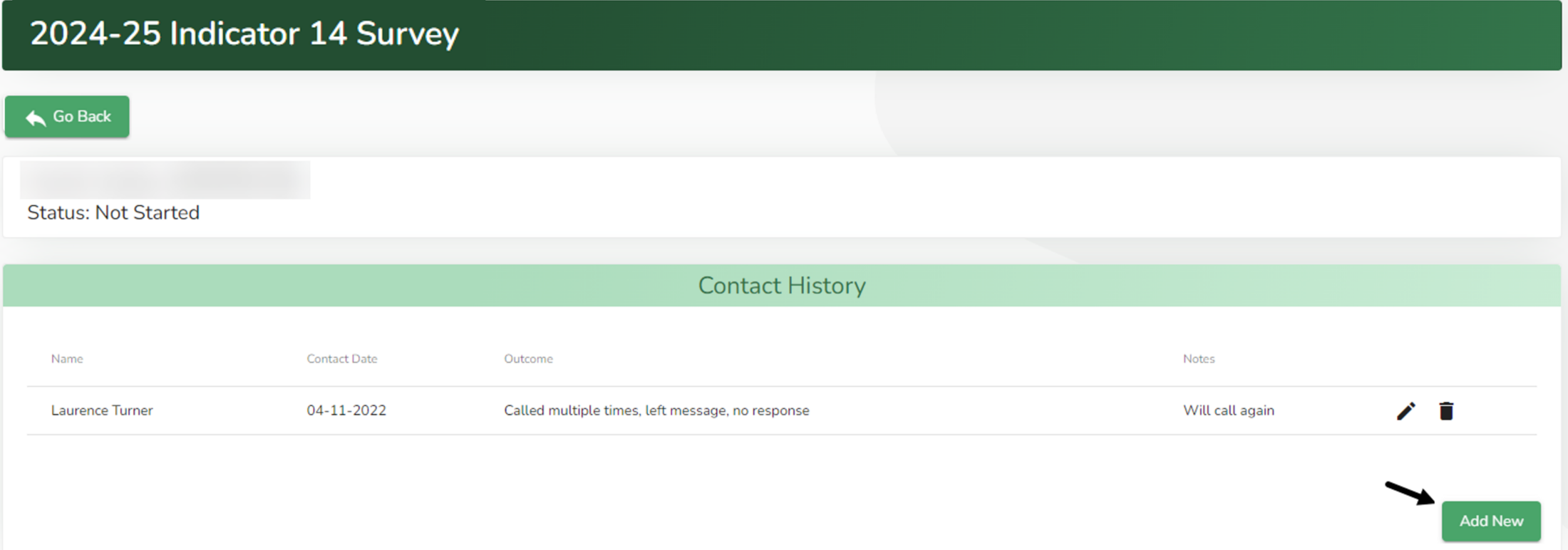 The system will automatically record a contact attempt once you select “Will Not Complete”, “Will Complete Later”, or “Submit.”
If you need to manually record a contact, select the green “Add New” button in Contact history section.
25
Interview Status
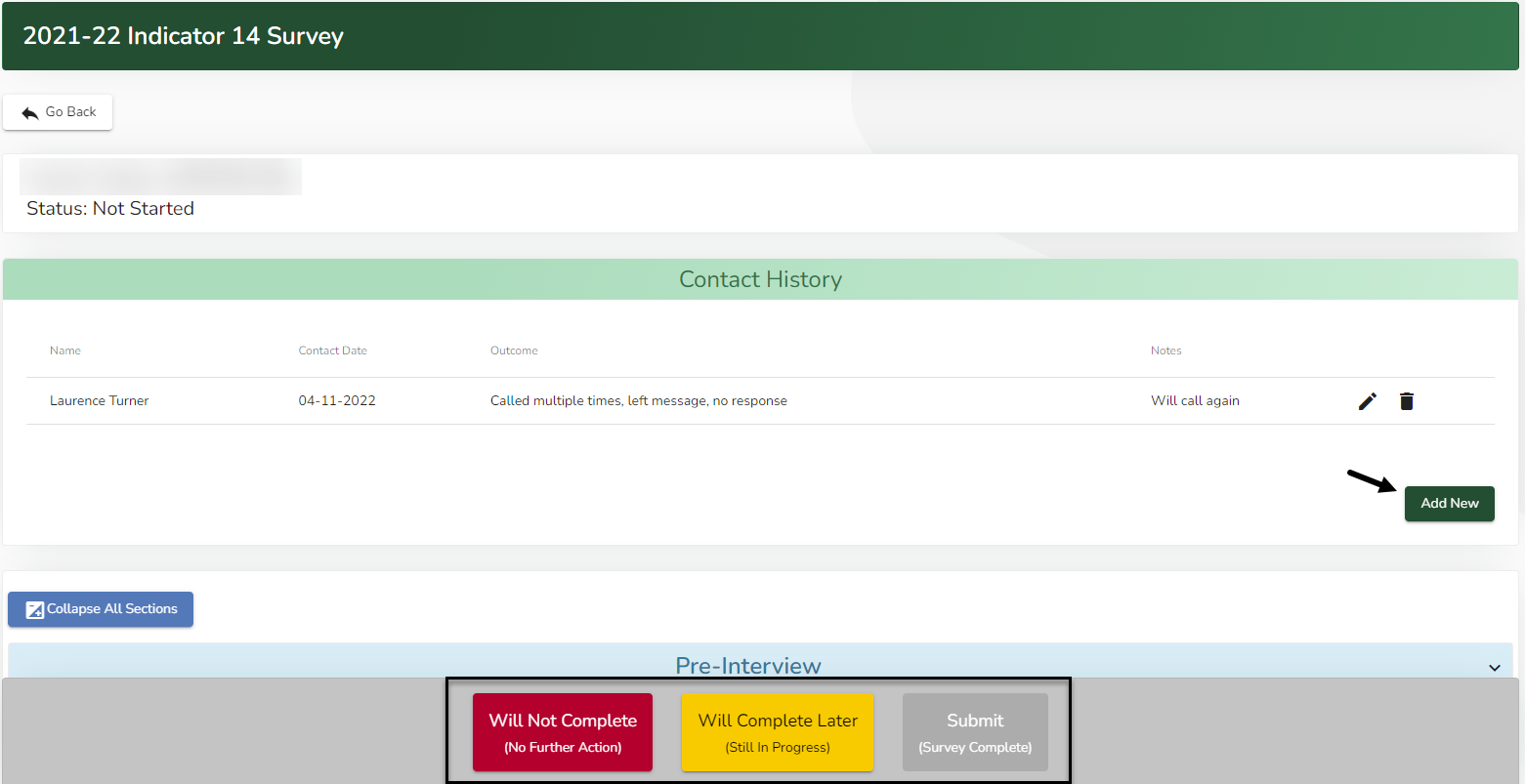 Reasons for “Will not Complete”
Student still enrolled in school (including 18-21 services)
Incarcerated
Deceased
Response recorded as “Removed From Sample”
Declined to be interviewed/hung up
Called multiple times but no answer/no response
Phone Disconnected – used multiple sources
Response recorded as “Will Not Complete (Valid)”
No contact information available
Contact not attempted
Response recorded as “Contacts Not Attempted (Invalid)”
26
Interview Status (Cont.)
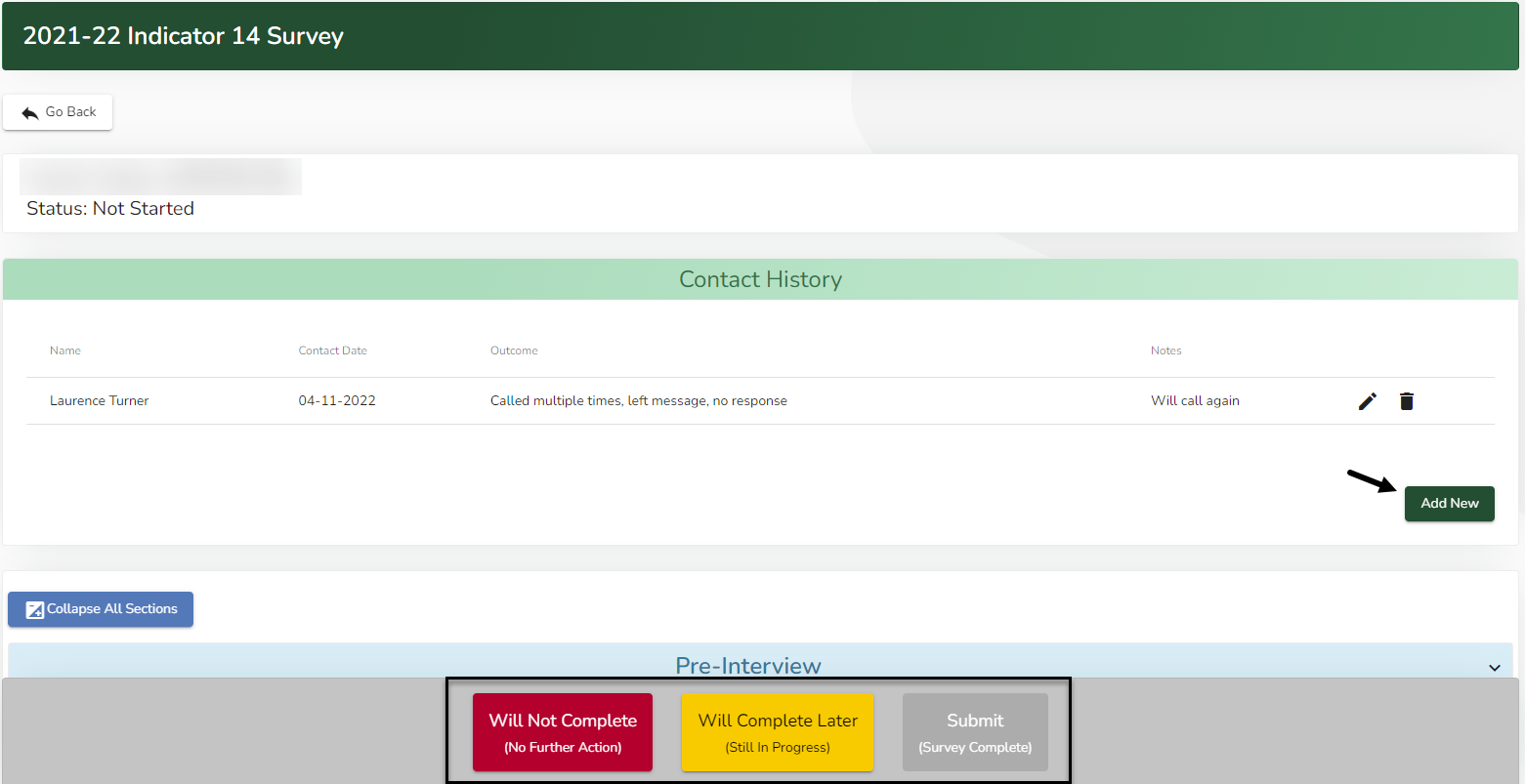 Reasons for “Will Complete Later”
Person not available to talk (work, busy)
Wrong Contact information, obtaining new information
Left a Message
No Answer
Response Recorded as “In Progress”
Survey Complete
If the student participates and completes the interview, you will select the “Submit” button.
Response recorded as “Completed”
27
When Student Refuses the Interview
You will select “No” for your first 2 questions and you will receive a prompt.
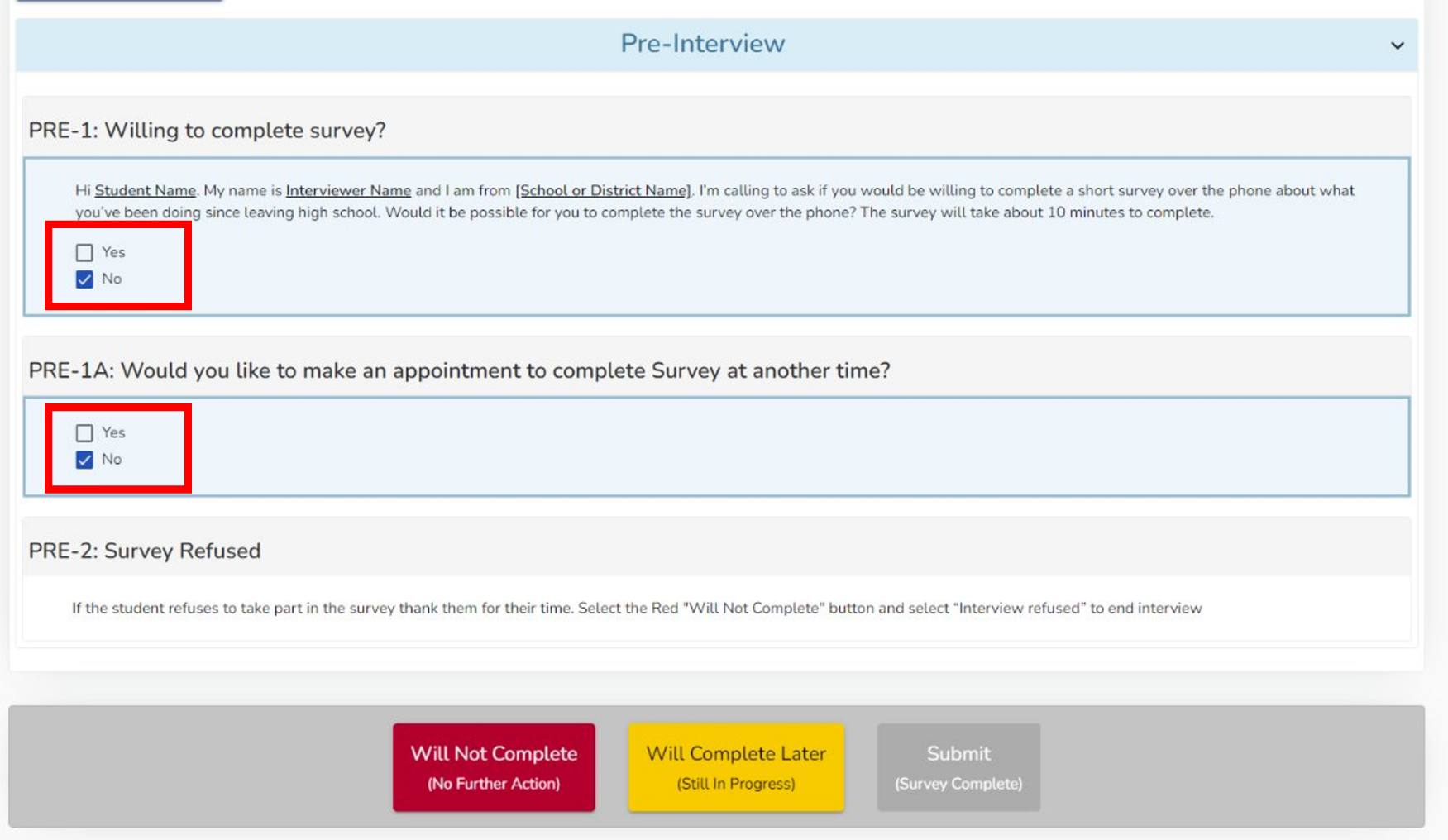 Select the “Will Not Complete” button
28
When Student Refuses the Interview (Cont.)
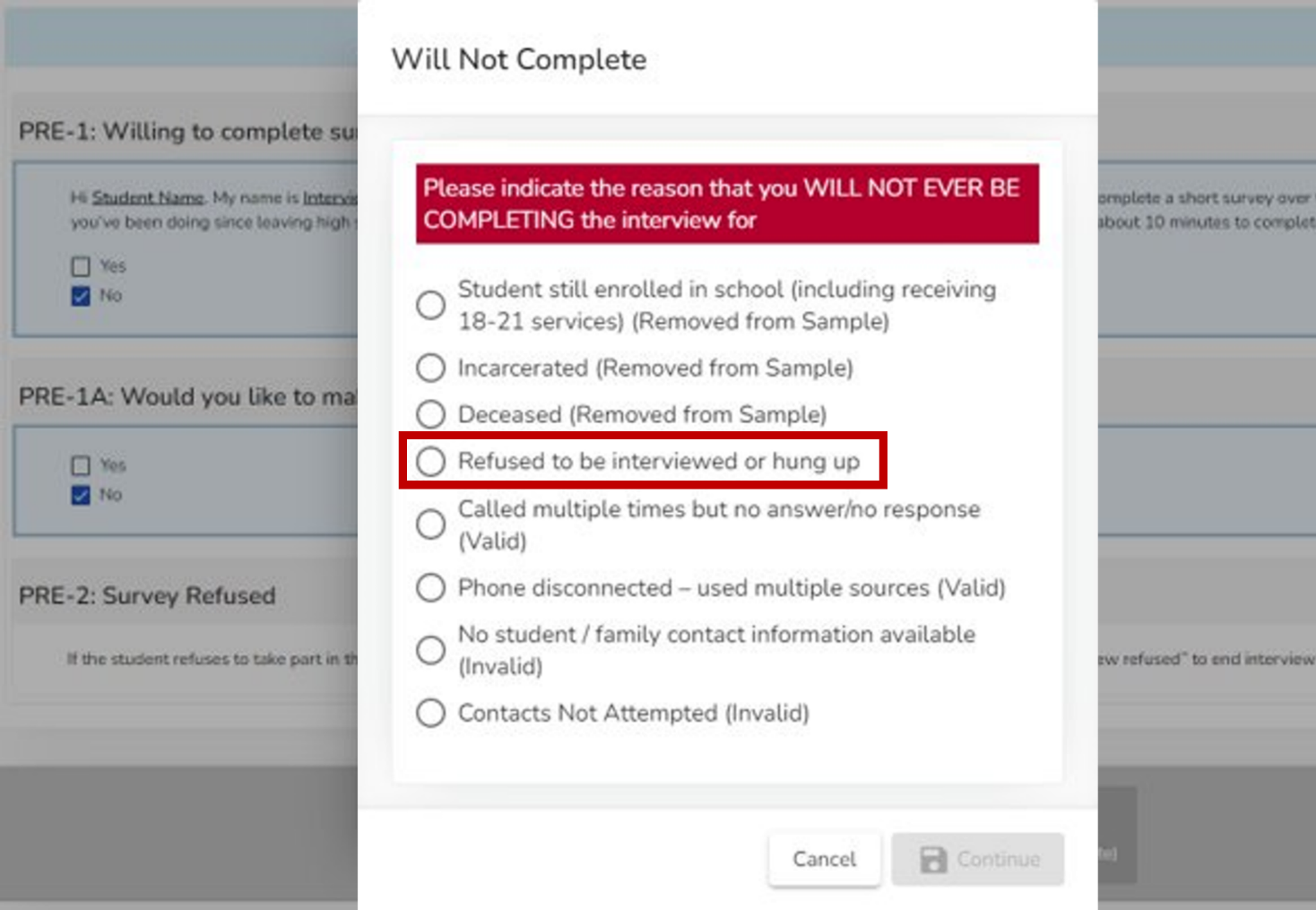 Select “Refused to be interviewed or hung up”
Once you hit continue, the system will return you to the school list of students. ​
This student’s status will now show as “Will Not Complete"
29
Conducting the Interview
Click Yes and the interview will open. 
To expand a section and show interview questions, click the caret (down arrow) on the right side of the section, or click the “Expand All Sections” button.
Selecting certain answers will trigger additional questions when required.
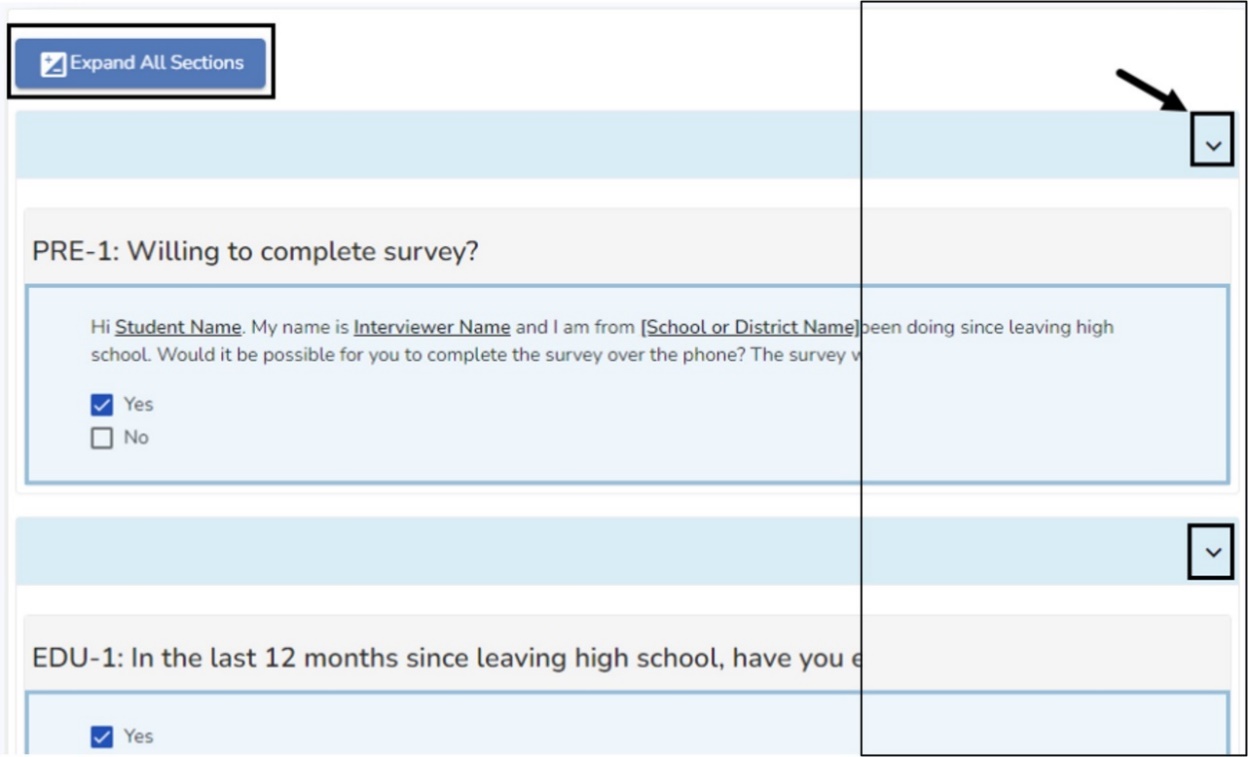 30
Post Interview Questions
Questions 1 through 3 require a written response prior to completing the survey​
Interviewer Notes – Answer "none" if there are no additional notes
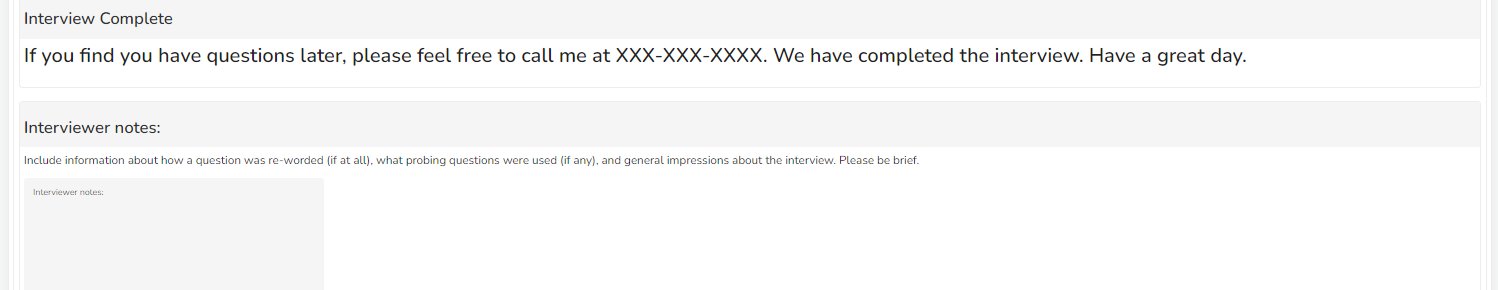 31
Completing an Interview
When all the interview questions have been completed, the green Submit button will become available at the bottom. Click the green Submit button to complete and close the survey.
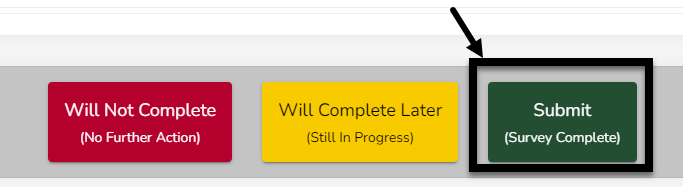 32
AU Tracking Mechanism
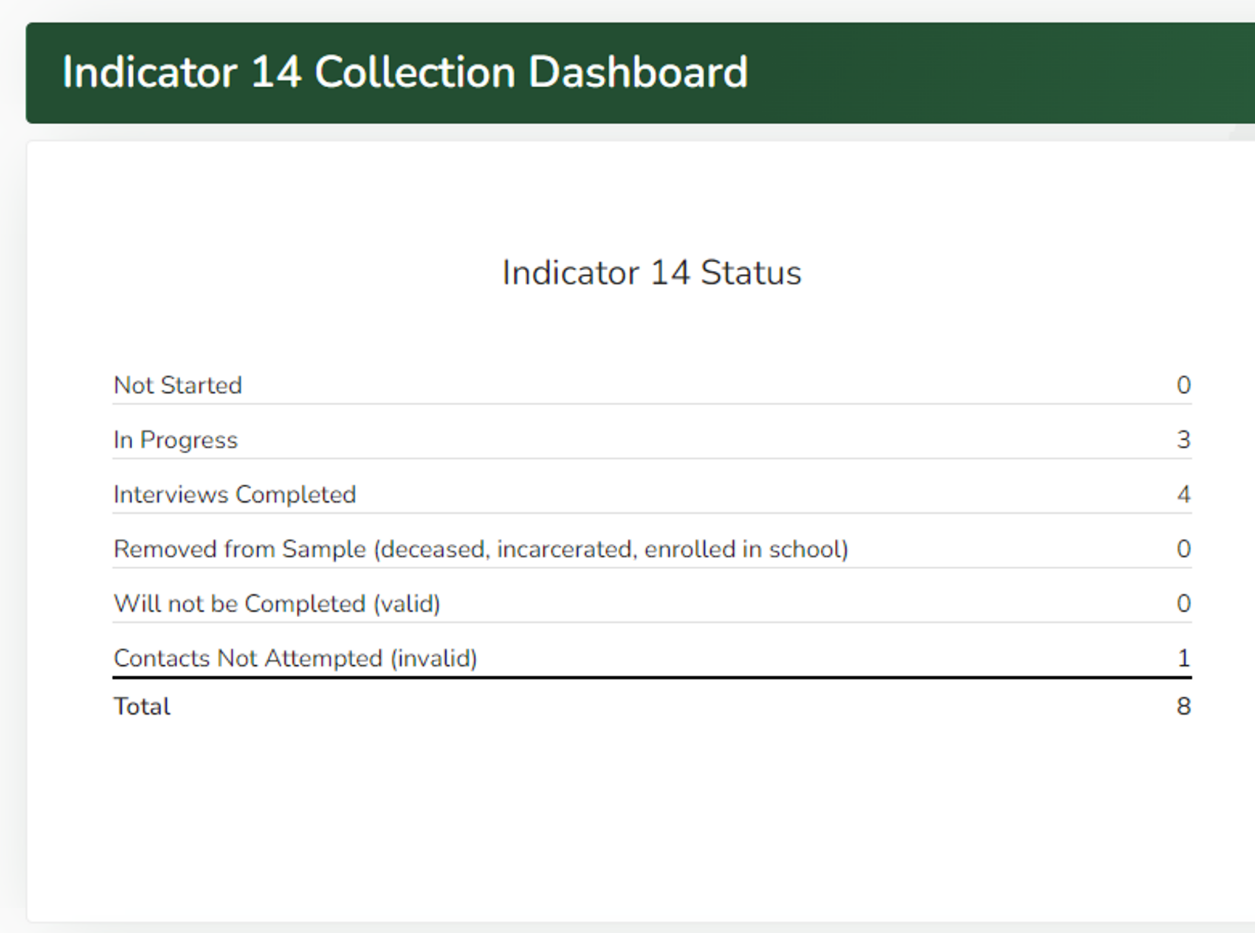 Status section on the Collection Dashboard updates in real time

Prior to submission, there should be no counts in “Not Started” or “In Progress”
33
Submitting a Completed Collection
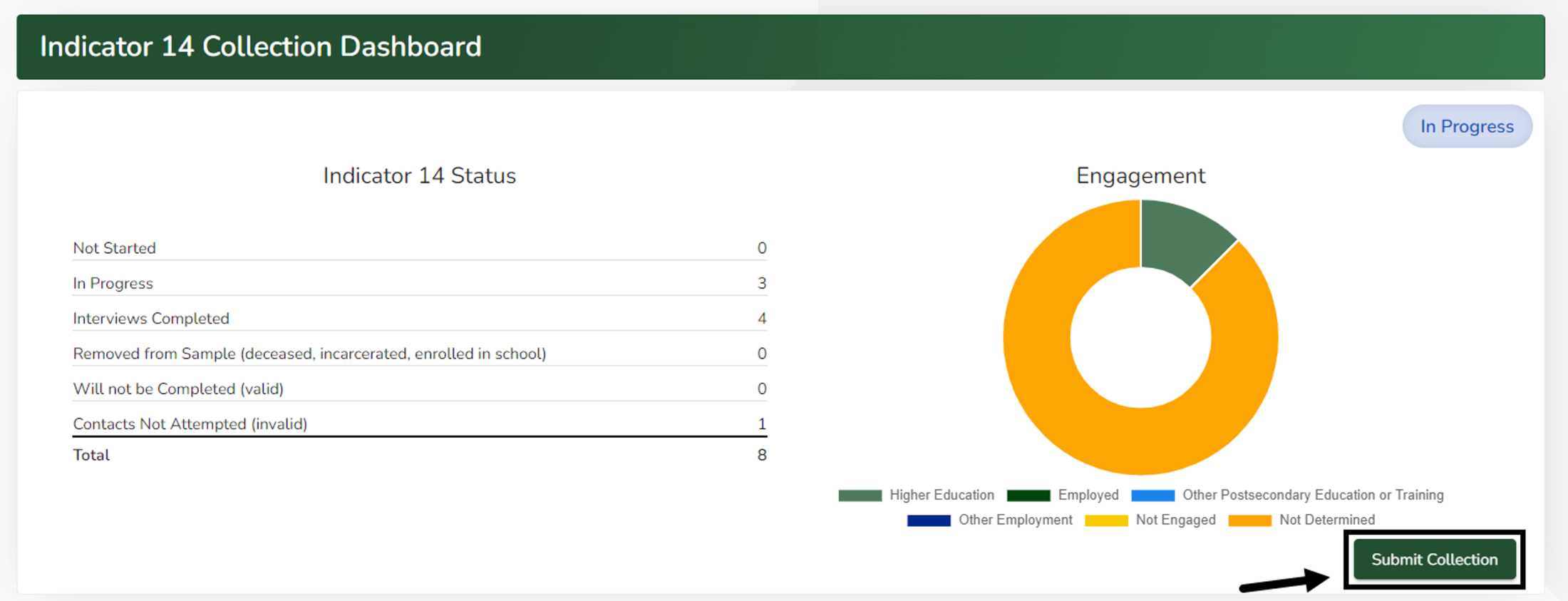 When all interviews have been completed, submit the collection to CDE for review by clicking the green “Submit Collection” button on the Indicator 14 Collection Dashboard page.
34
Unable to Submit
If you try to submit with incomplete interviews, a warning box will appear at the bottom of the page stating:

“Unable to submit collection. There are Surveys that have not been marked as Completed. Please submit all Surveys then try submitting the collection again.”
35
Exporting Raw Data
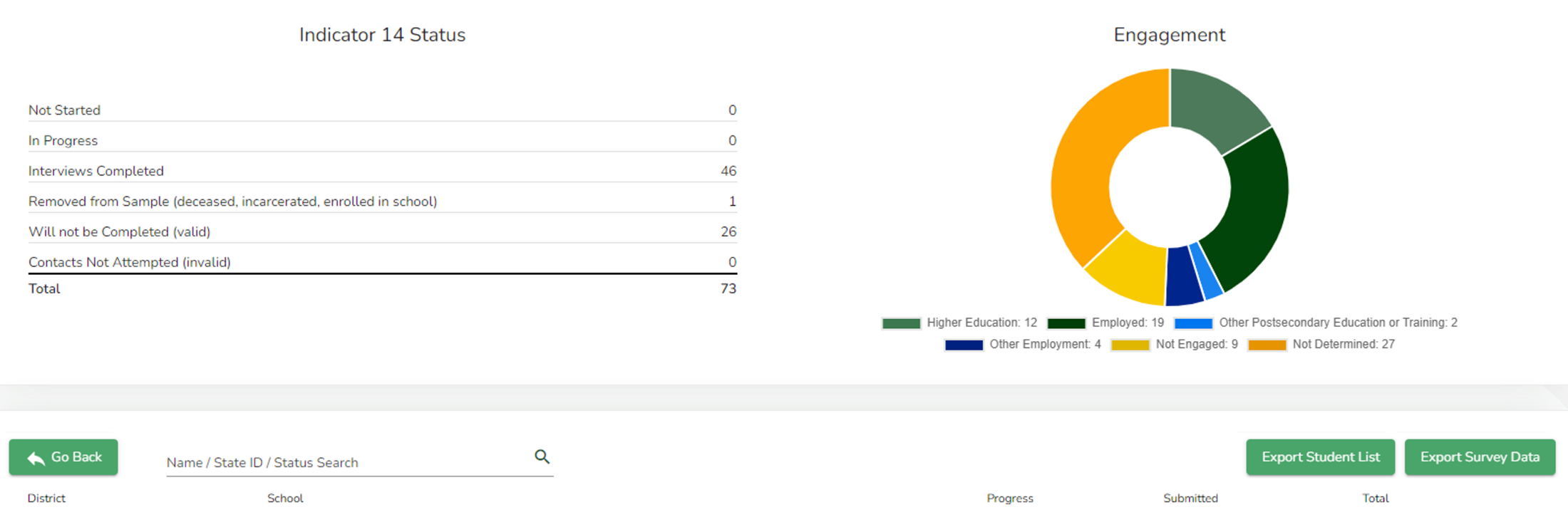 To export your complete survey data, click green “Export Survey Data” button on the right side of you I-14 dashboard.
Export
36
Questions?
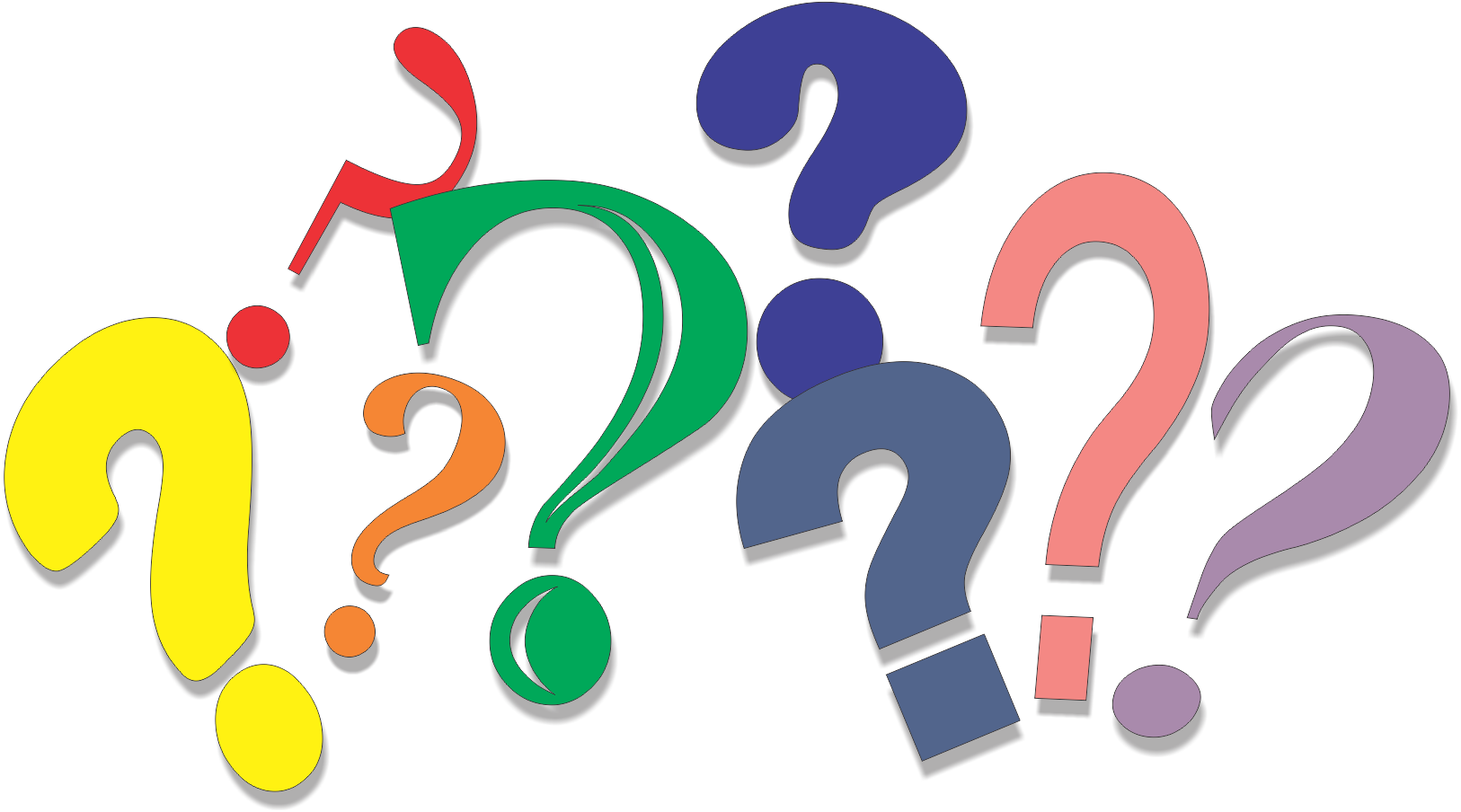 37
Important Things to Remember…
May 1, 2025: Student lists available in the DMS 
June 1, 2025: Data collection window opens (You will receive an email reminding you that the data collection window is open.)​
Data will be collected from students who exited SY 23/24, no earlier than one year ago.​
You are required to answer all questions​.
Call on different days of the week and at different times​
August 15, 2025: You will receive a progress update with a friendly reminder that the deadline is approaching.
September 30, 2025: Data collection window closes
38
Additional Resources
CDE Secondary Transition page
Timeline for PSO interview process
A link to request PSO interview postcards​
PSO sample letter in English and Spanish​
PSO sample contact form​
Current PSO survey protocol​
Glossary of terms​
National Post School Outcomes (NPSO) center “Contacting Hard-to-Find Youth​”
NPSO “Branding Your PSO Data Collection Process”
DMS Professional Learning System (PLS) Indicator 14 Help Page
39
Thank you for all you do for your students!
Thank you in advance for your time and effort in collecting accurate information during the Post-School Outcome interview process.
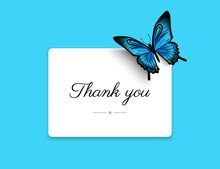 Your hard work is greatly appreciated!
40
Contact Information
For questions on Indicator 14 - Post School Outcomes interview process, please contact:
Kacy Little Owl
little_owl_k@cde.state.co.us720-827-8283
For questions on the DMS, please contact:
Josh Fails
fails_j@cde.state.co.us 
720-618-0538
41